Image Pyramids and Applications
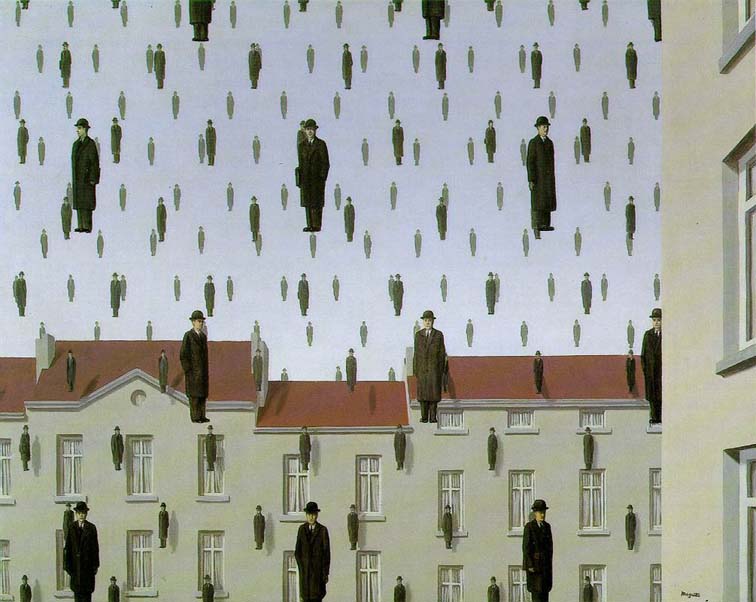 Computer Vision
Jia-Bin Huang, Virginia Tech
Golconda, René Magritte, 1953
Administrative stuffs
HW 1 posted, due 11:59 PM Sept 19

Anonymous feedback from students
Repeat students’ questions and answers
Turn on some light in the classroom
Post frequently asked questions for HWs
Previous class: Image Filtering
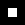 Sometimes it makes sense to think of images and filtering in the frequency domain
Fourier analysis

Can be faster to filter using FFT for large images (N logN vs. N2 for auto-correlation)

Images are mostly smooth
Basis for compression

Remember to low-pass before sampling
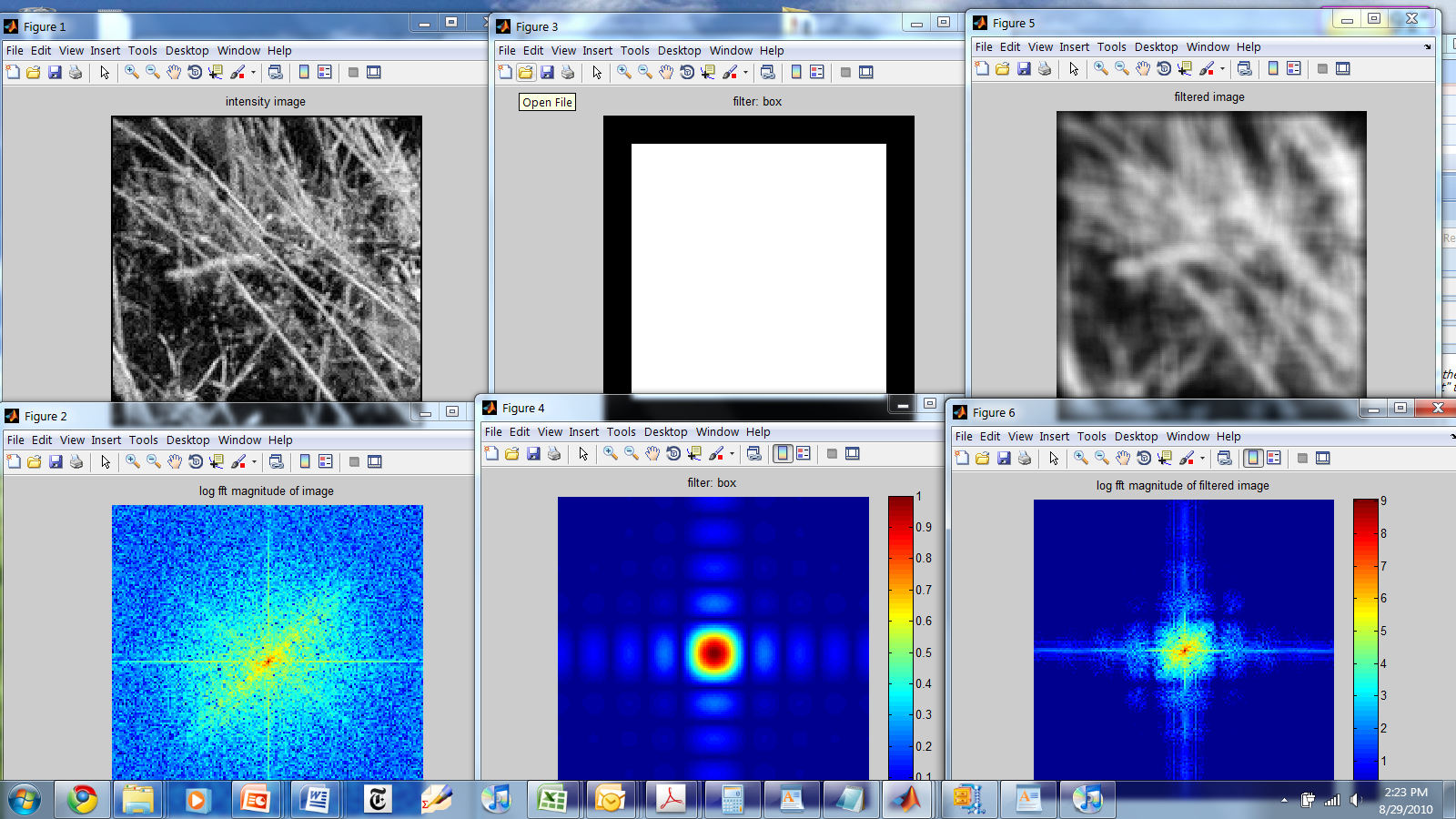 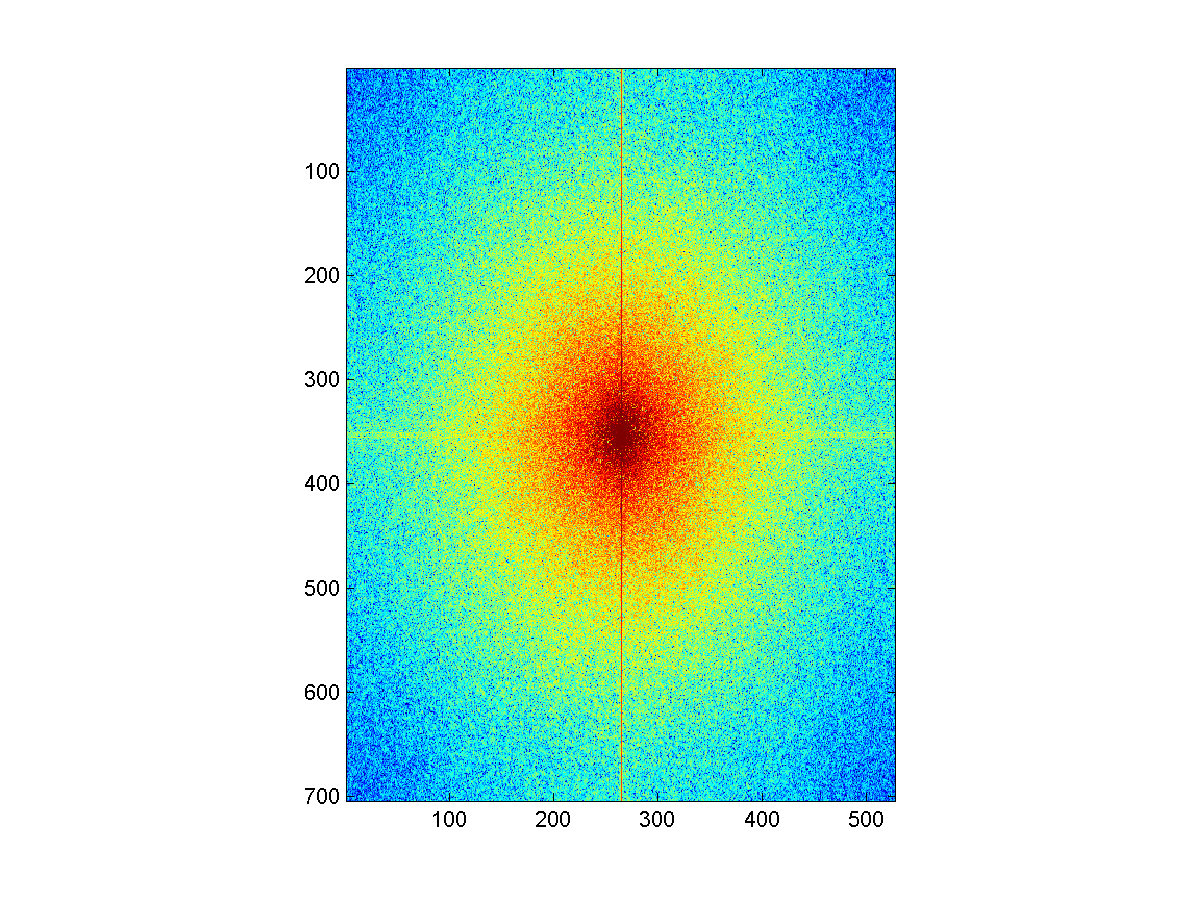 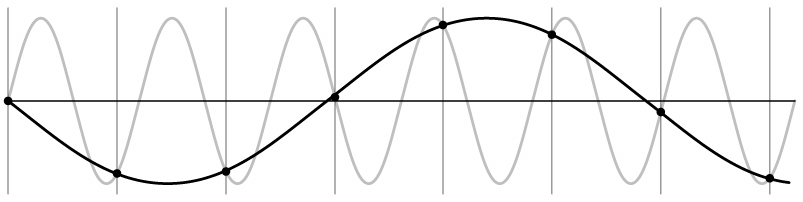 Spatial domain
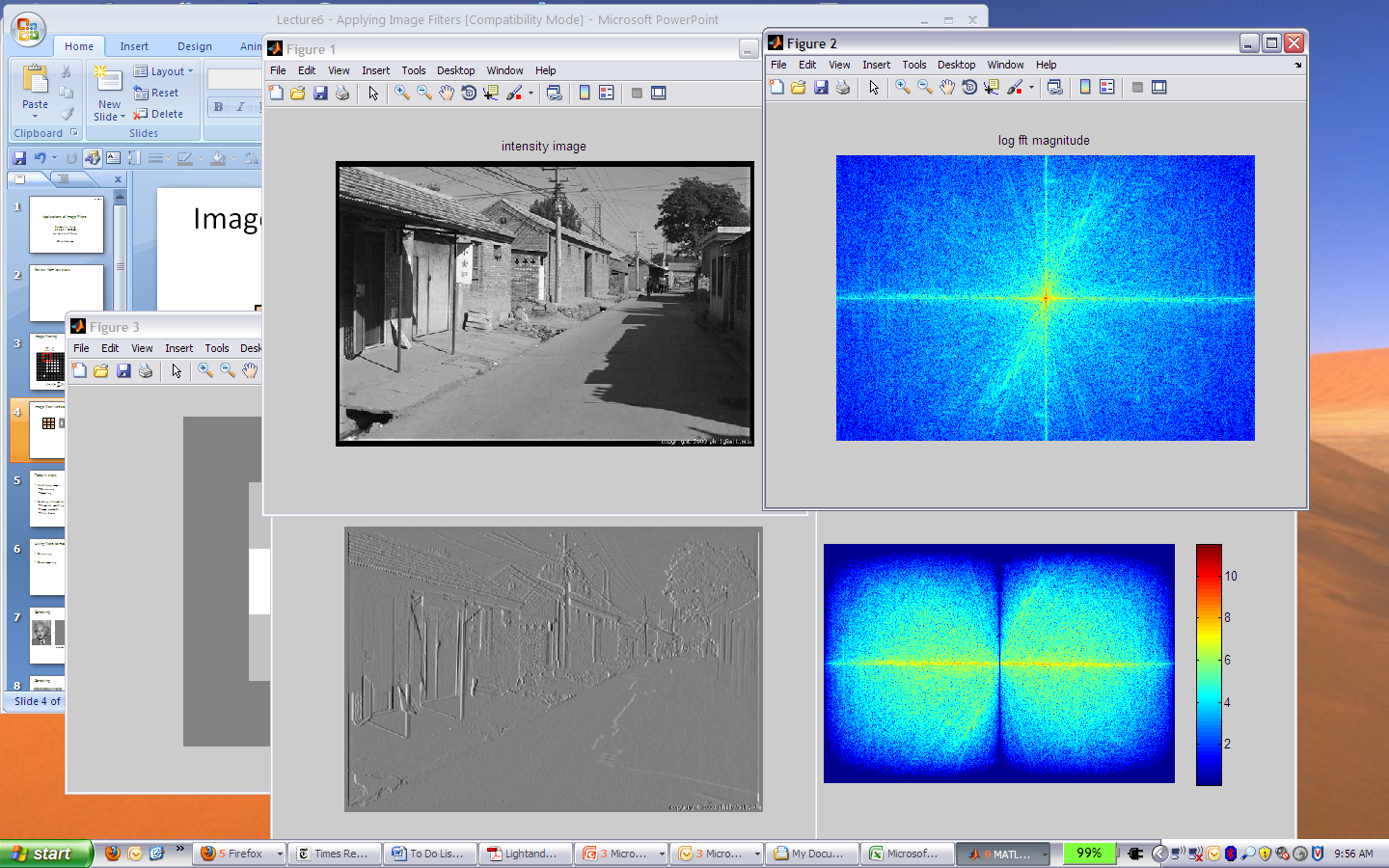 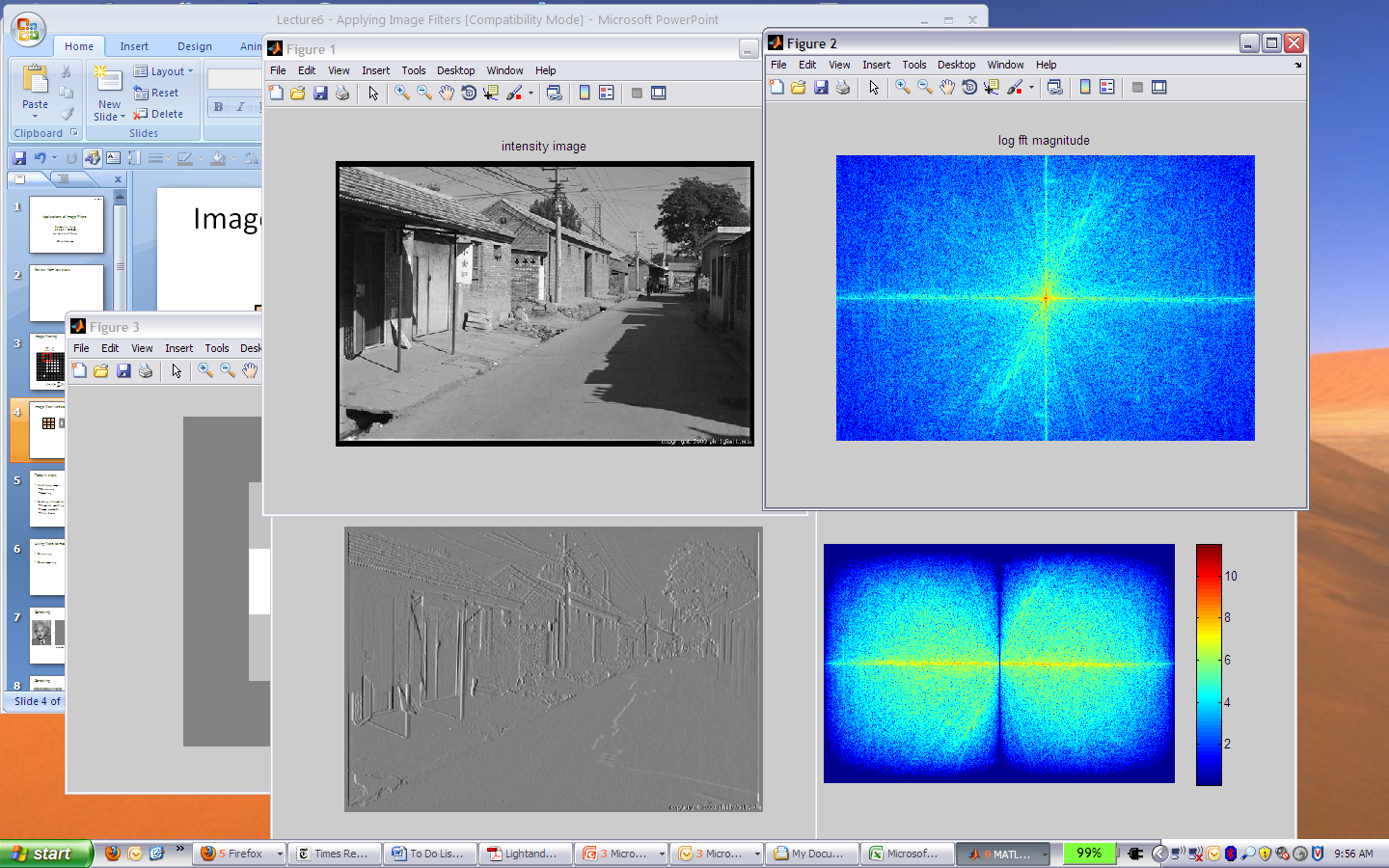 *
=
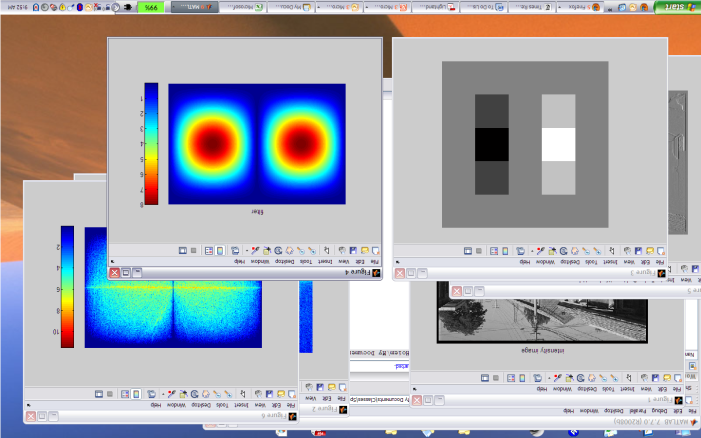 FFT
FFT
Inverse FFT
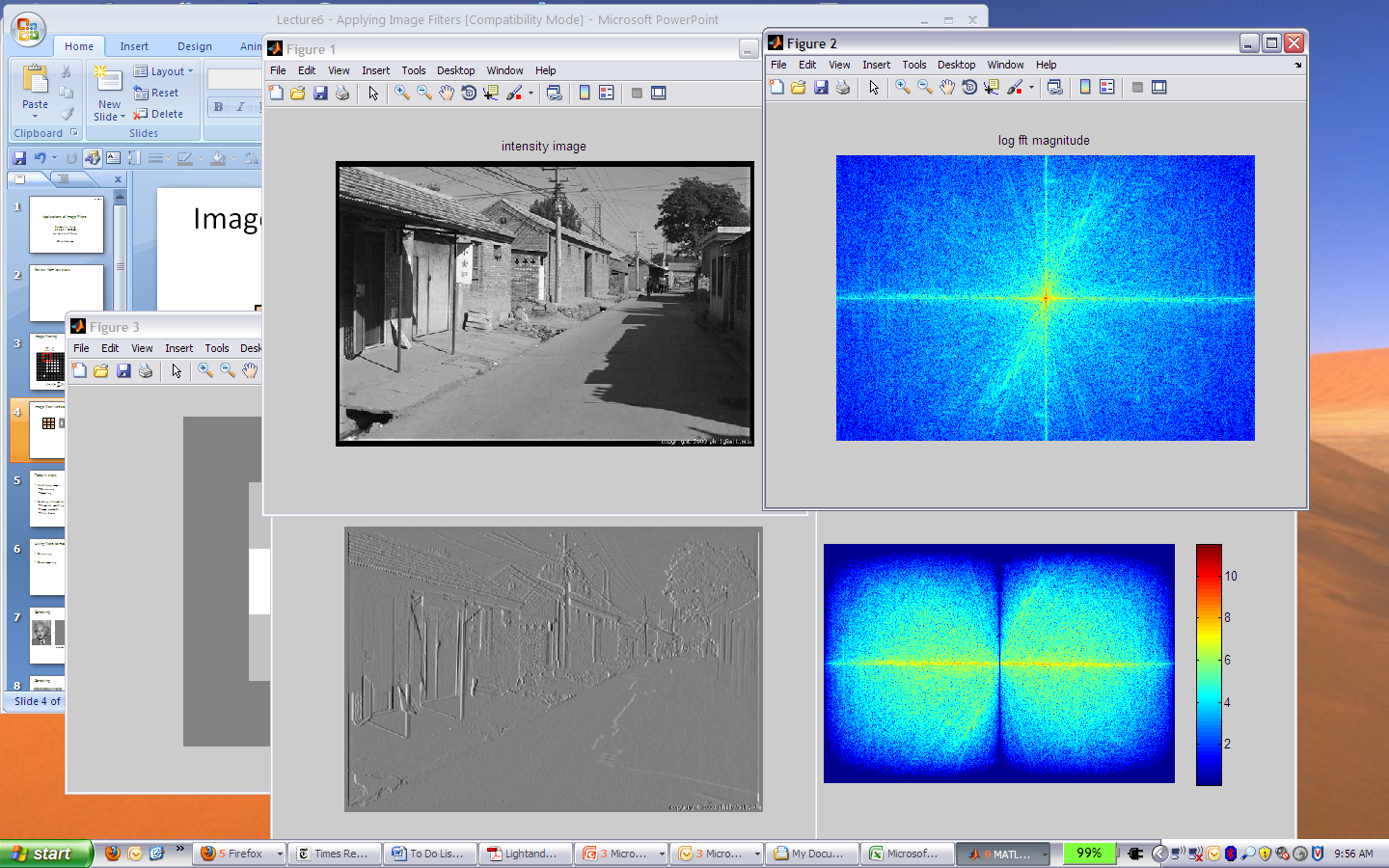 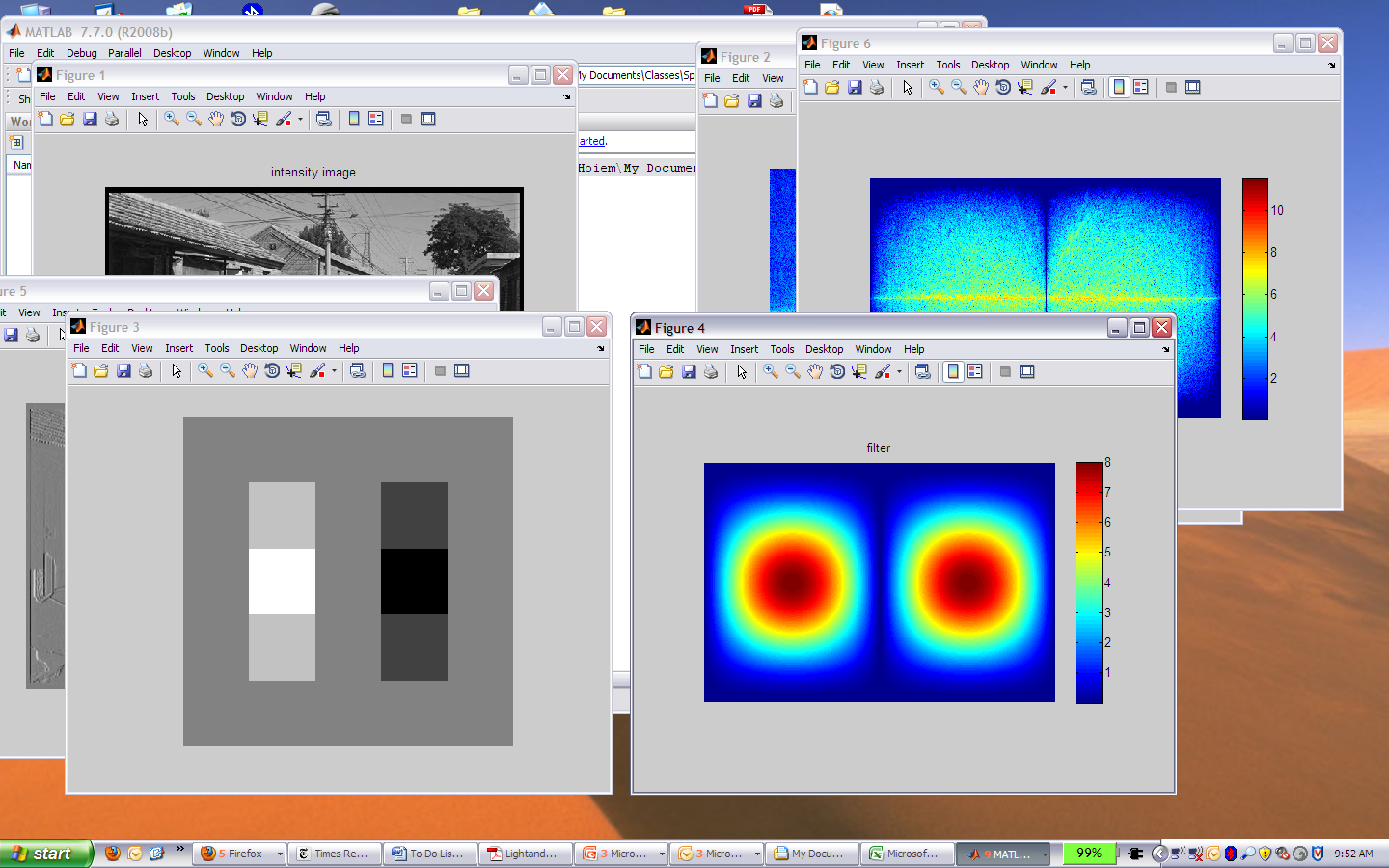 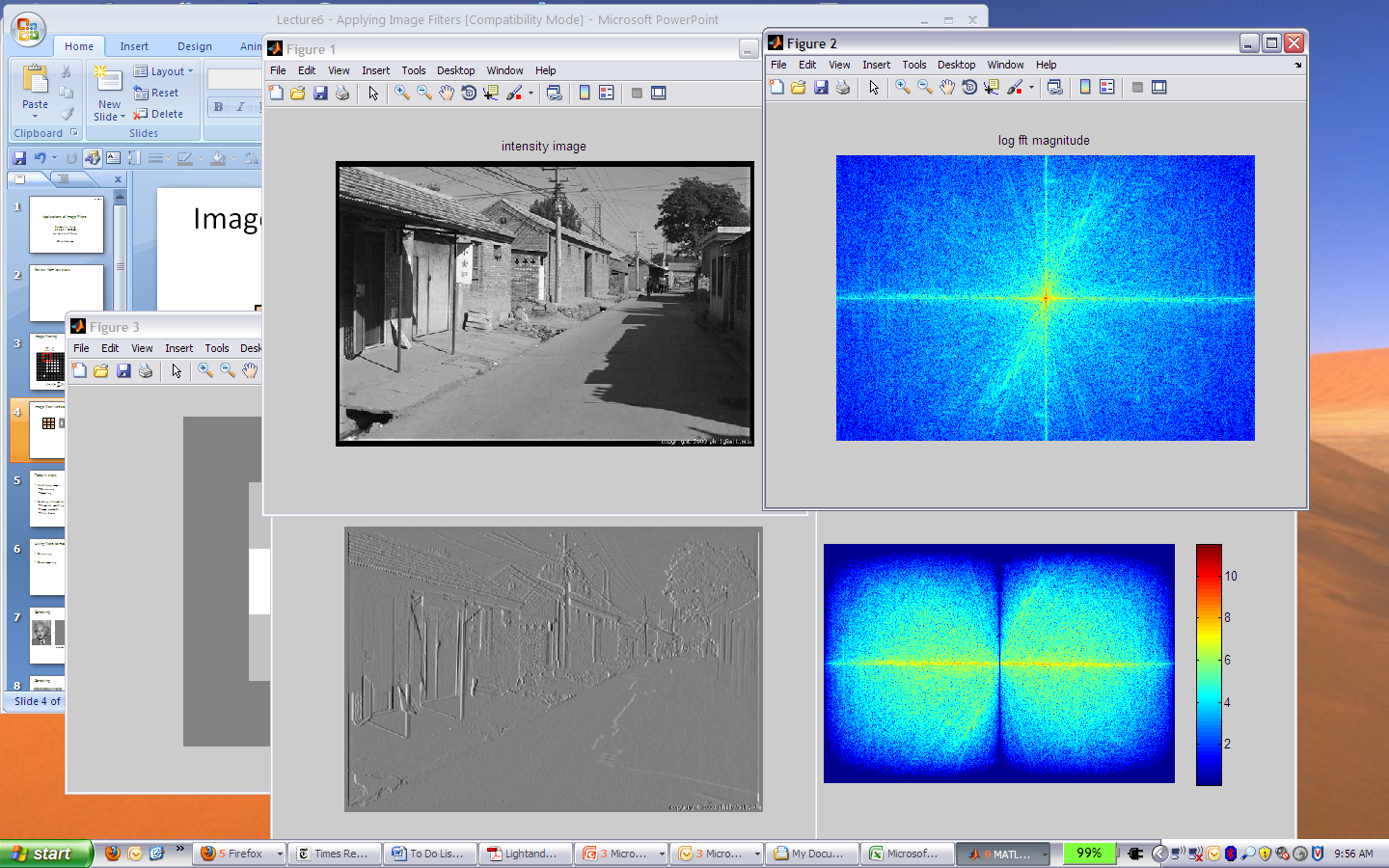 =
Frequency domain
Fourier Transform
Teases away fast vs. slow changes in the image.
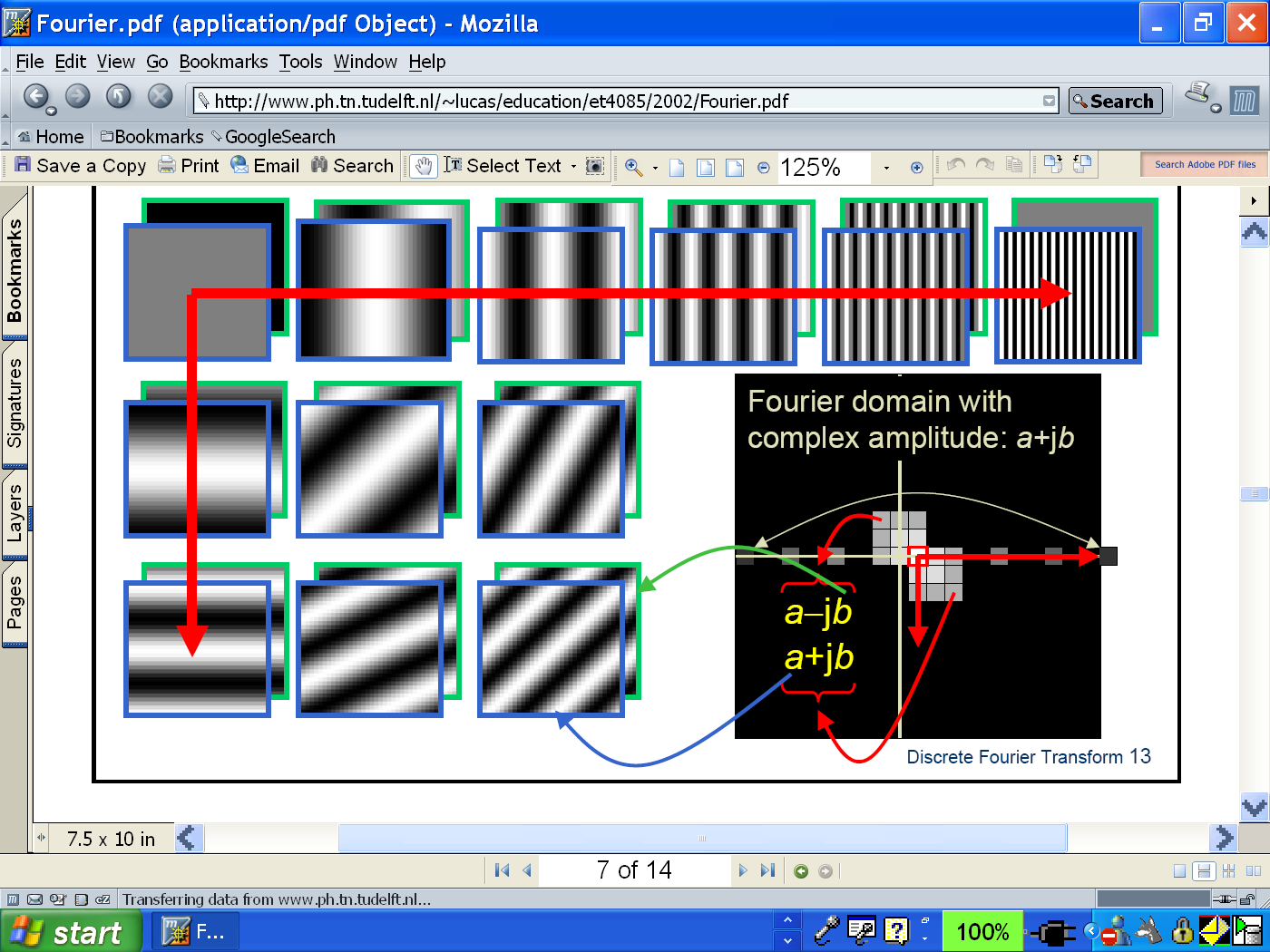 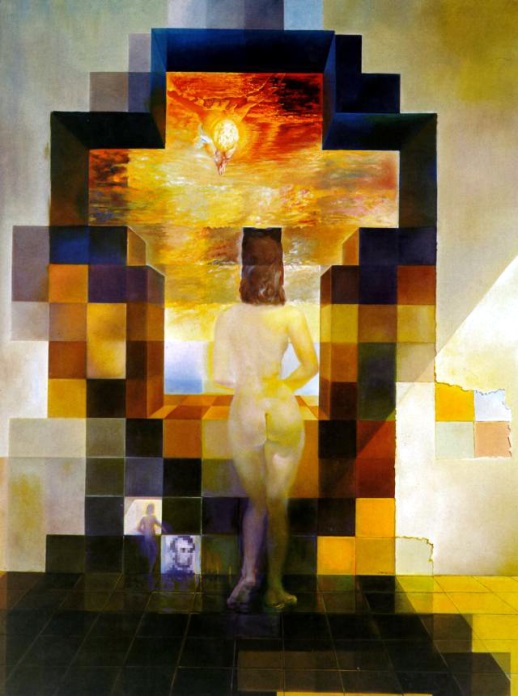 Image as a sum of basis images
Slide credit: A Efros
Extension to 2D
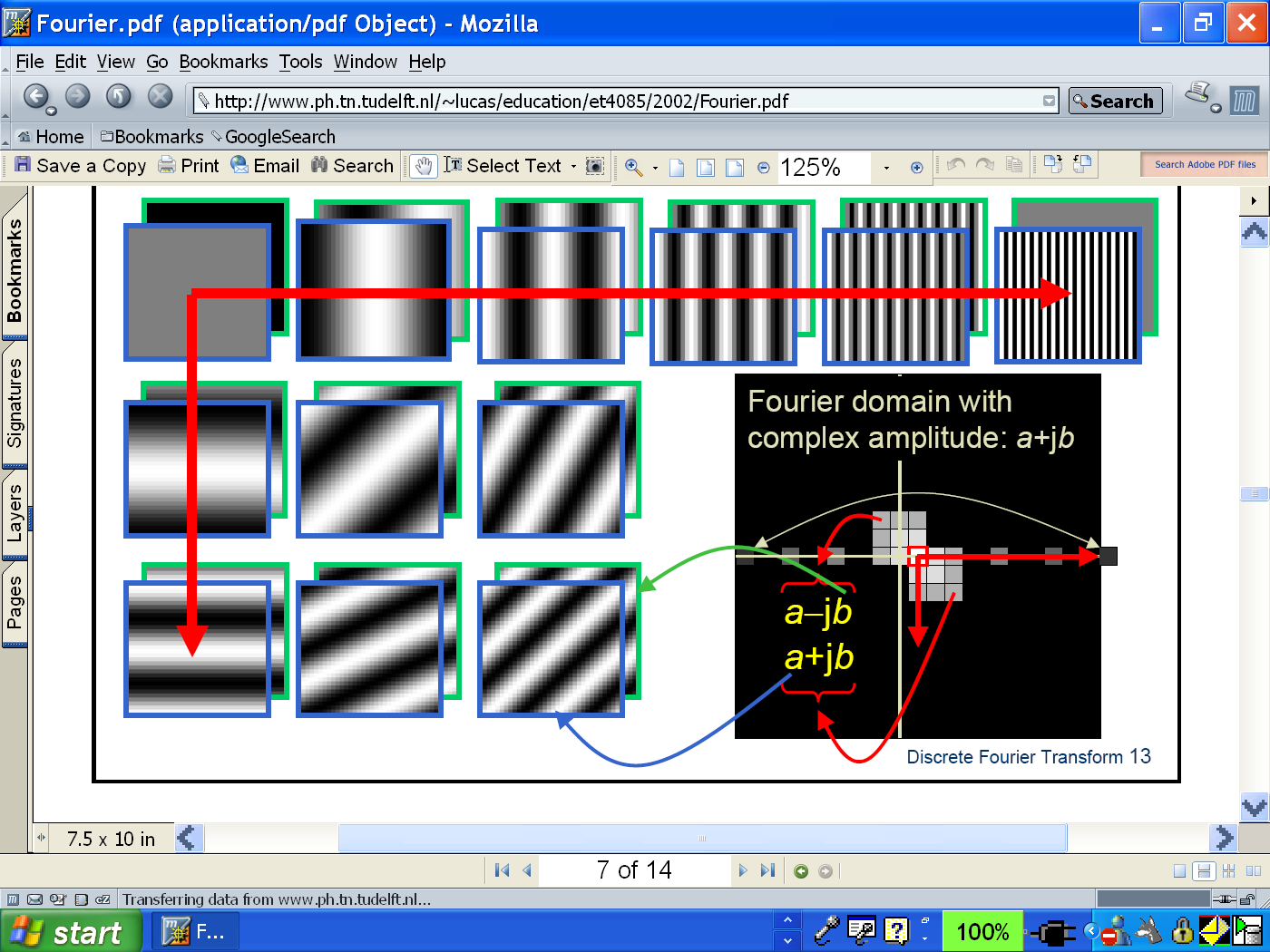 in Matlab, check out: imagesc(log(abs(fftshift(fft2(im)))));
Phase vs. Magnitude
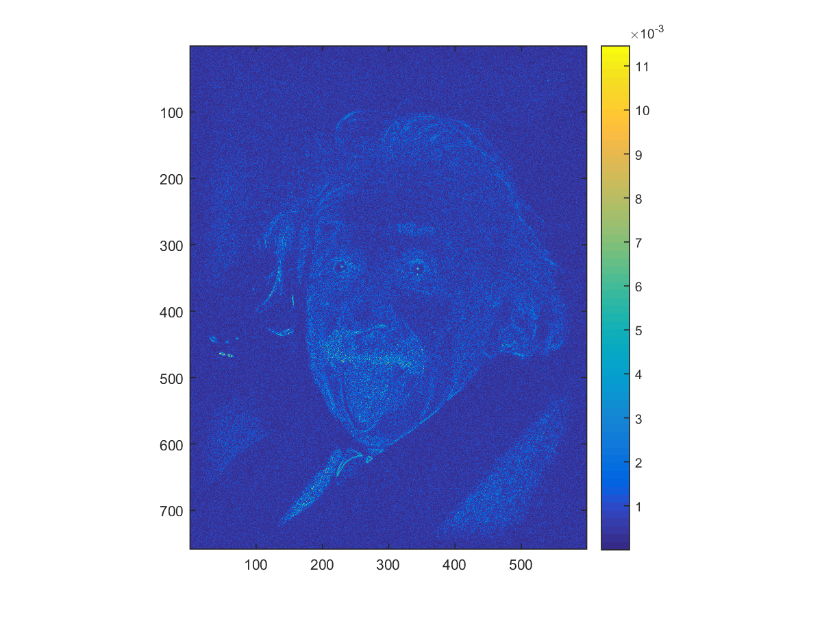 Use random 
magnitude
Inverse FFT
Intensity image
FFT
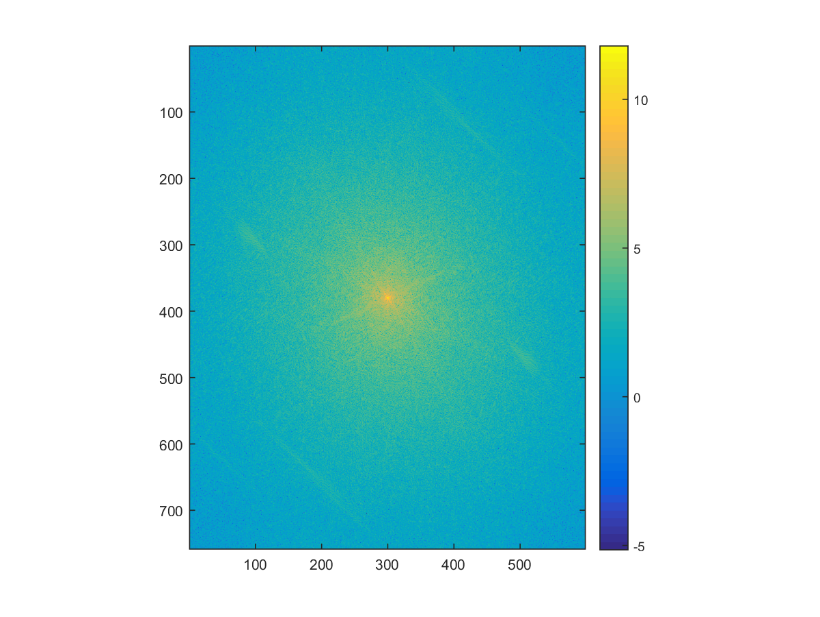 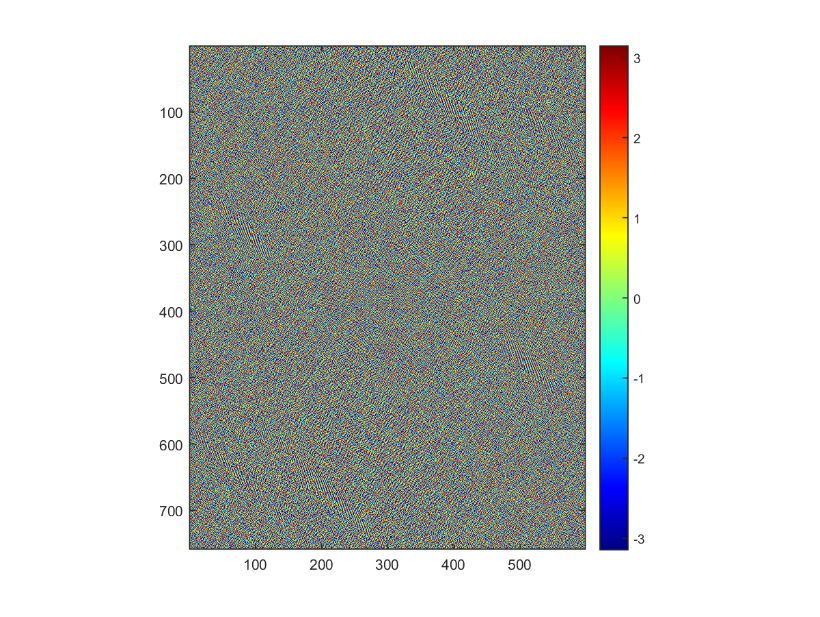 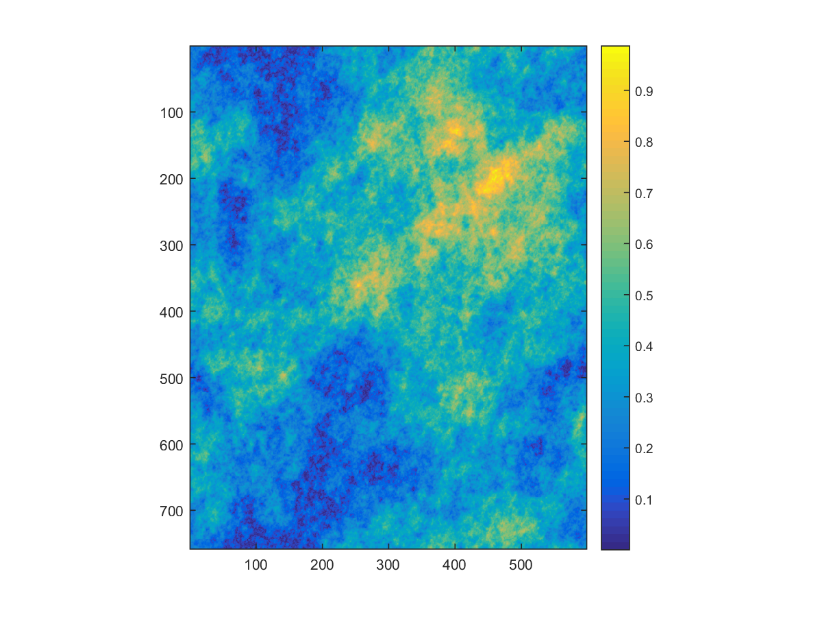 Use random 
phase
Inverse FFT
Magnitude
Phase
Today’s class
Template matching

Image Pyramids

Compression

Introduction to HW1
Template matching
Goal: find       in image

Main challenge: What is a good similarity or distance measure between two patches? D()   ,     )
Correlation
Zero-mean correlation
Sum Square Difference
Normalized Cross Correlation
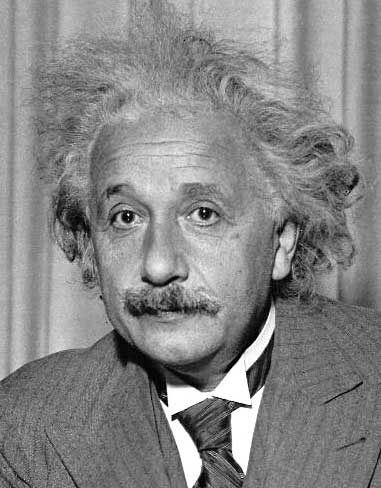 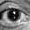 Matching with filters
Goal: find       in image
Method 0: filter the image with eye patch
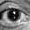 f = image
g = filter
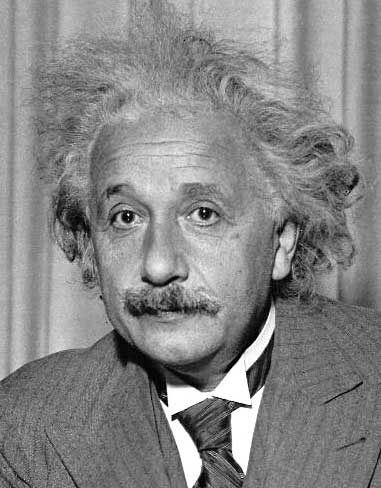 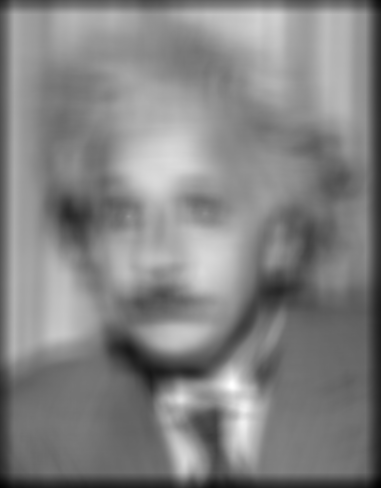 What went wrong?
Filtered Image
Input
[Speaker Notes: Problem: response is stronger for higher intensity]
Matching with filters
Goal: find       in image
Method 1: filter the image with zero-mean eye
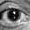 mean of template g
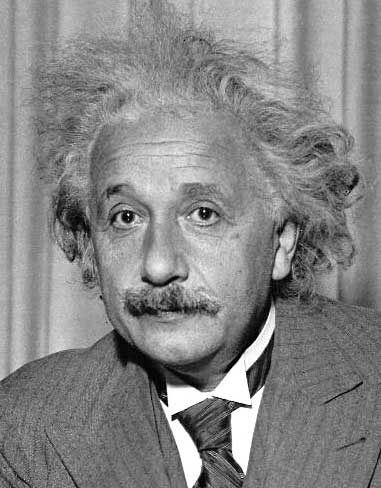 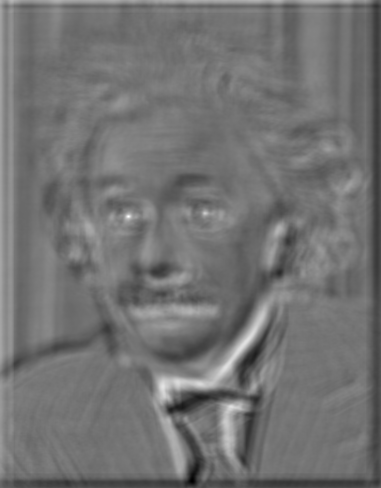 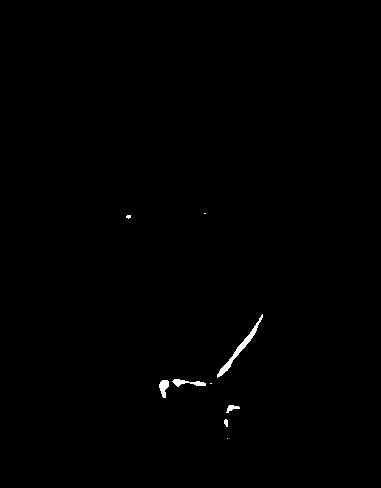 True detections
False detections
Thresholded Image
Filtered Image (scaled)
Input
[Speaker Notes: Likes bright pixels where filters are above average, dark pixels where filters are below average. Problems: response is sensitive to gain/contrast, pixels in filter that are near the mean have little effect, does not require pixel values in image to be near or proportional to values in filter.]
Matching with filters
Goal: find       in image
Method 2: Sum of squared differences (SSD)
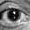 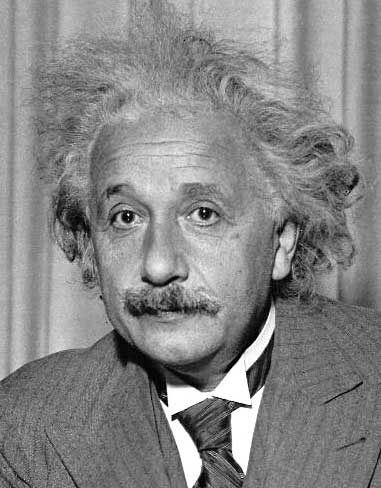 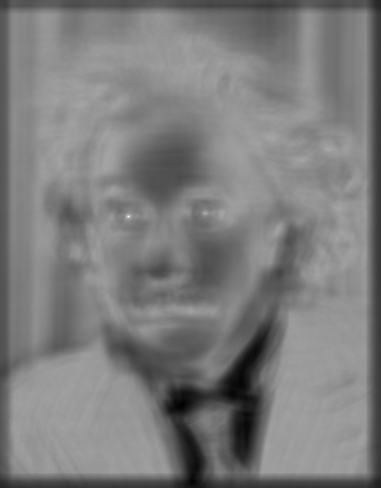 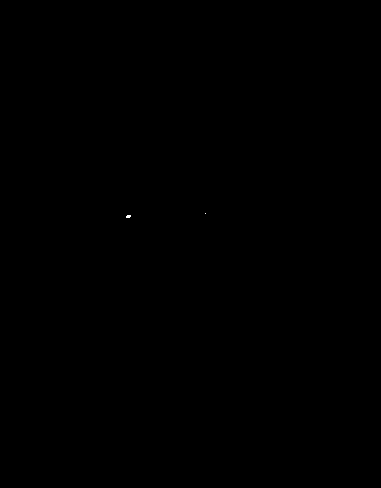 True detections
Thresholded Image
1- sqrt(SSD)
Input
[Speaker Notes: Problem: SSD sensitive to average intensity]
Matching with filters
Can SSD be implemented with linear filters?
Constant
Filtering with g
Filtering with box filter
Matching with filters
Goal: find       in image
Method 2: SSD
What’s the potential downside of SSD?
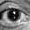 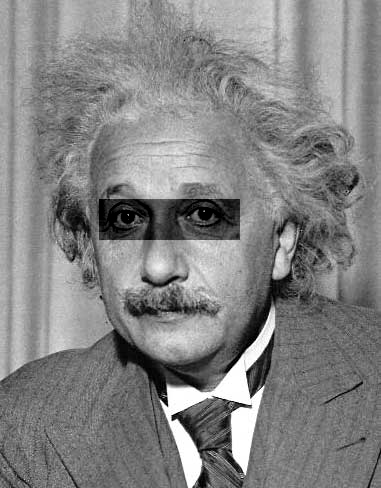 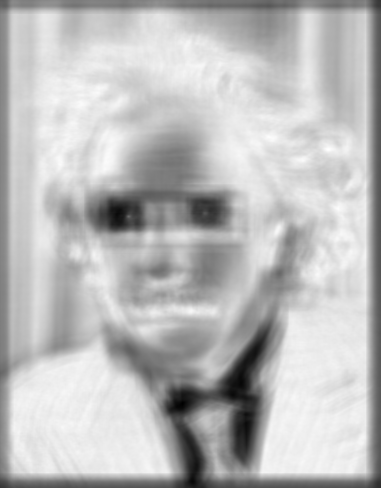 1- sqrt(SSD)
Input
[Speaker Notes: Problem: SSD sensitive to average intensity]
Matching with filters
Goal: find       in image
Method 3: Normalized cross-correlation
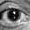 mean template
mean image patch
Matlab: normxcorr2(template, im)
[Speaker Notes: Invariant to mean and scale of intensity]
Matching with filters
Goal: find       in image
Method 3: Normalized cross-correlation
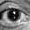 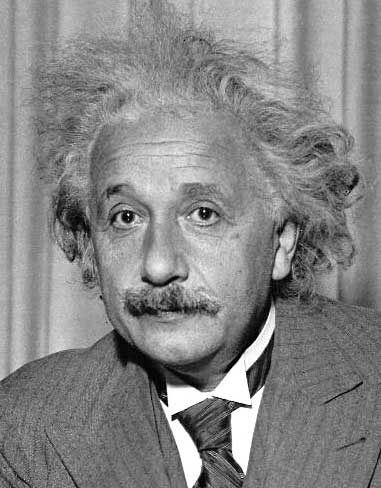 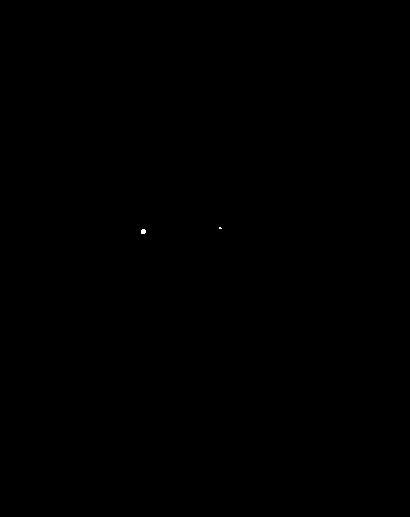 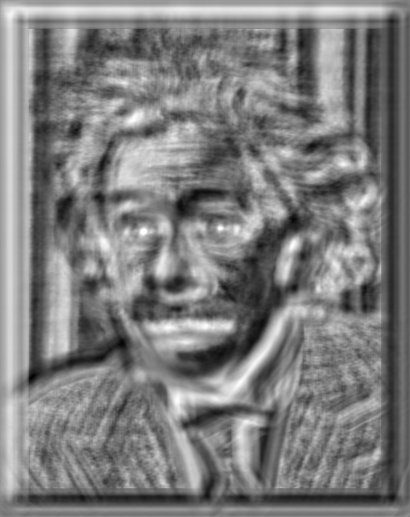 True detections
Thresholded Image
Input
Normalized X-Correlation
Matching with filters
Goal: find       in image
Method 3: Normalized cross-correlation
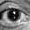 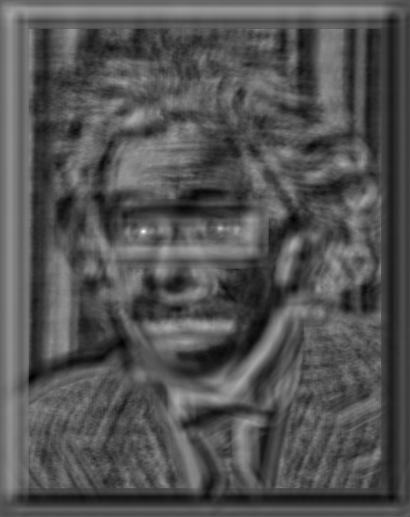 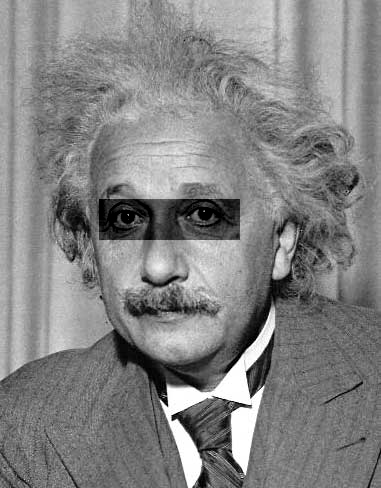 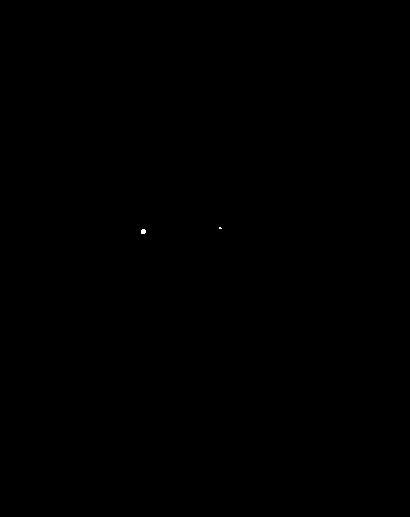 True detections
Thresholded Image
Input
Normalized X-Correlation
Q: What is the best method to use?
A: Depends
Zero-mean filter: fastest but not a great matcher
SSD: next fastest, sensitive to overall intensity
Normalized cross-correlation: slowest, invariant to local average intensity and contrast
Q: What if we want to find larger or smaller eyes?
A: Image Pyramid
Review of Sampling
Gaussian
Filter
Sub-sample
Image
Low-Pass Filtered Image
Low-Res Image
Gaussian pyramid
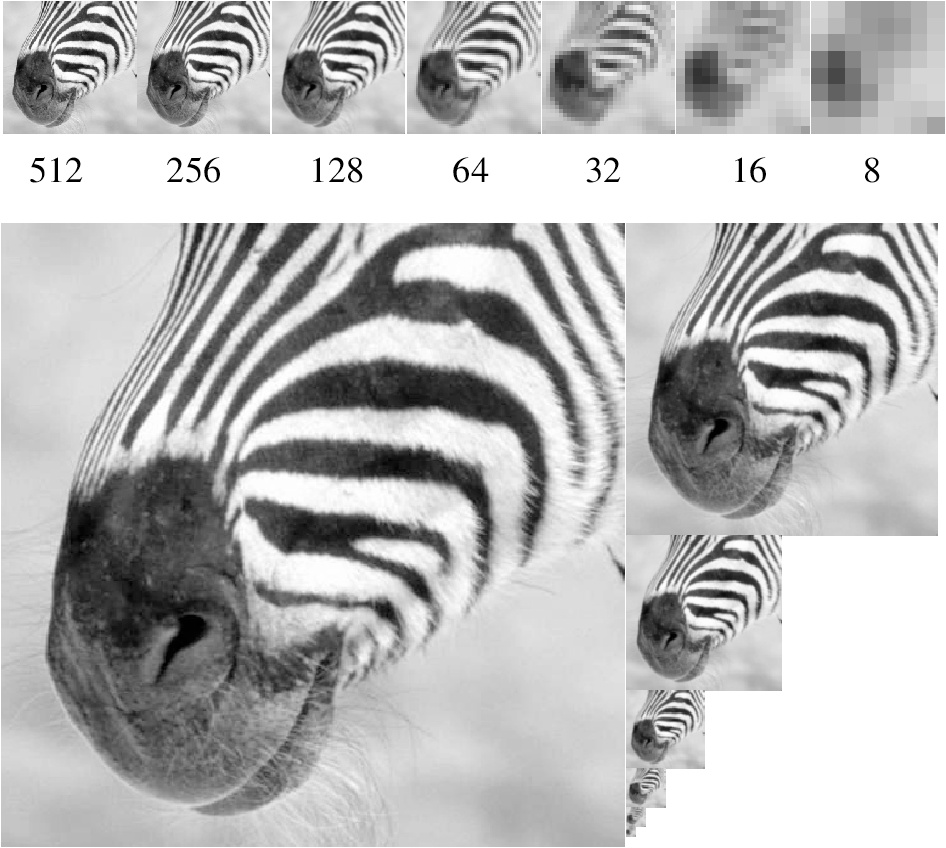 Source: Forsyth
Template Matching with Image Pyramids
Input: Image, Template
Match template at current scale

Downsample image
In practice, scale step of 1.1 to 1.2

Repeat 1-2 until image is very small

Take responses above some threshold, perhaps with non-maxima suppression
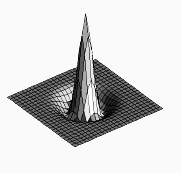 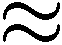 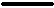 unit impulse
Gaussian
Laplacian of Gaussian
Laplacian filter
Source: Lazebnik
Laplacian pyramid
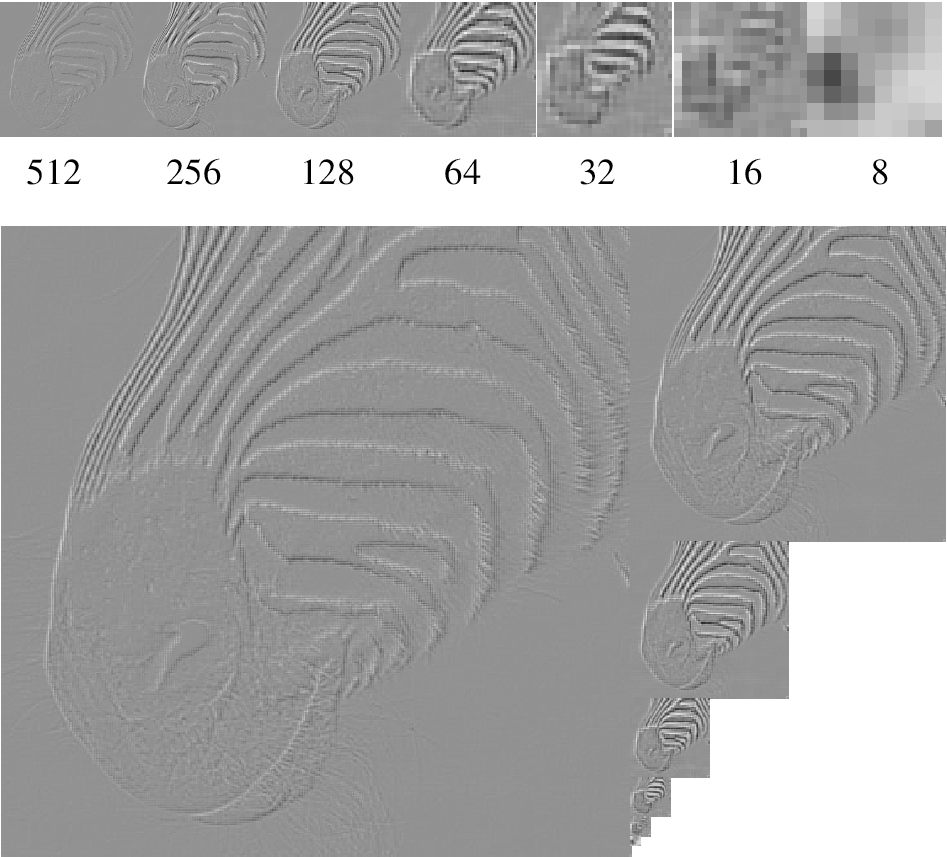 Source: Forsyth
Creating the Gaussian/Laplacian Pyramid
Image = G1
Smooth, then downsample
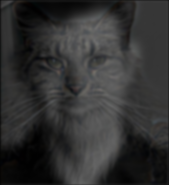 G2
Downsample (Smooth(G1))
Downsample (Smooth(G2))
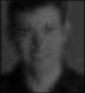 G3
…
GN = LN
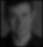 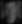 G1 - Smooth(Upsample(G2))
L1
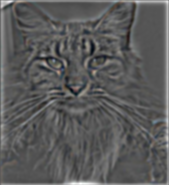 L2
L3
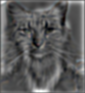 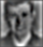 G3 - Smooth(Upsample(G4))
G2 - Smooth(Upsample(G3))
Hybrid Image in Laplacian Pyramid
High frequency  Low frequency
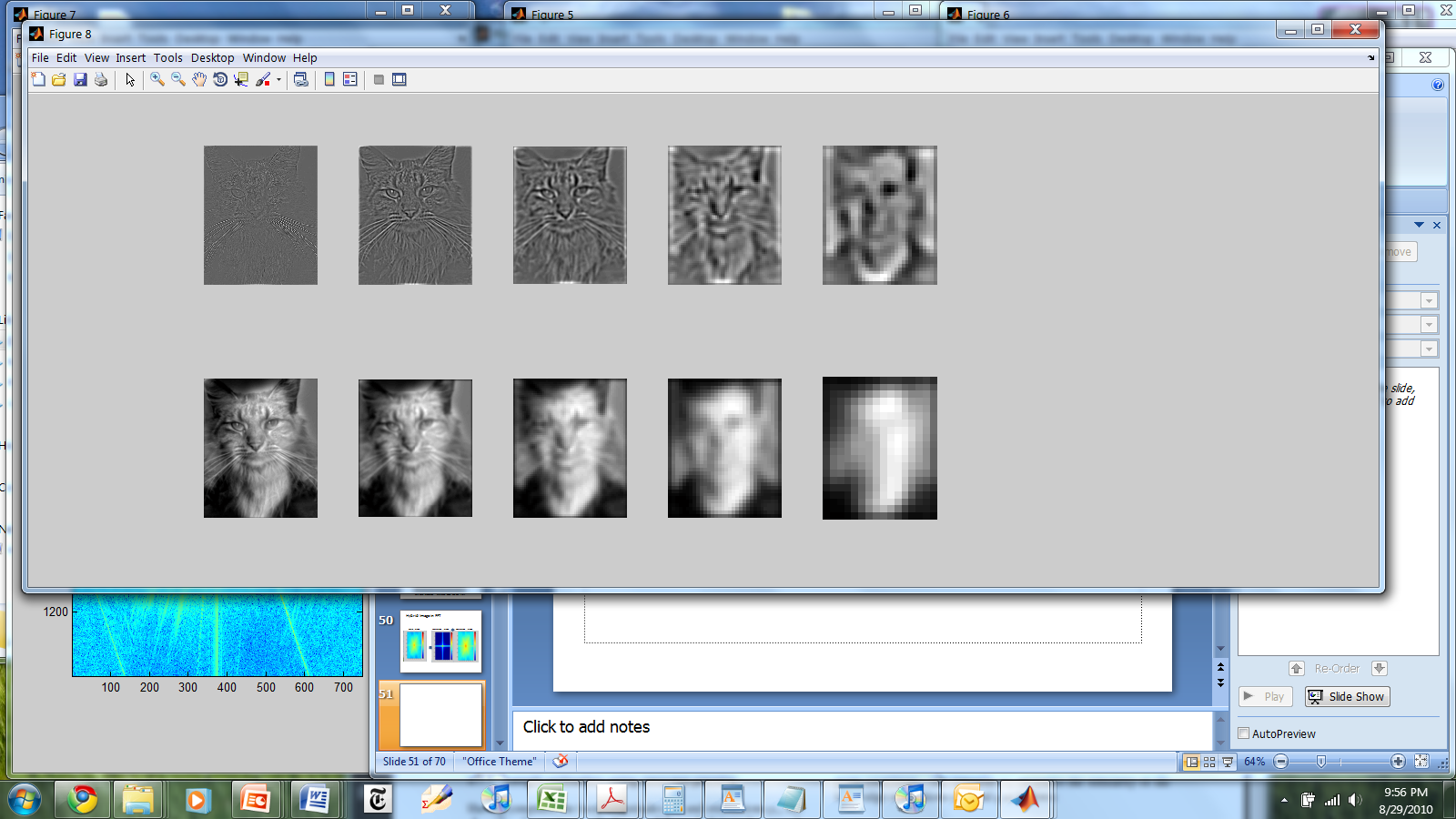 Reconstructing image from Laplacian pyramid
Image =
L1 + Smooth(Upsample(G2))
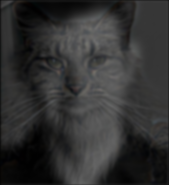 G2 = L2 + Smooth(Upsample(G3))
G3 = L3 + Smooth(Upsample(L4))
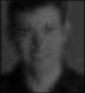 L4
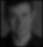 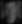 L1
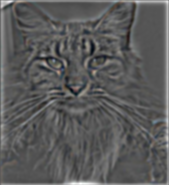 L2
L3
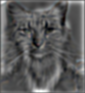 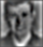 Use same filter for smoothing as in desconstruction
Upsample with “nearest” interpolation
Reconstruction will be lossless
Major uses of image pyramids
Object detection
Scale search
Features

Detecting stable interest points 

Course-to-fine registration

Compression
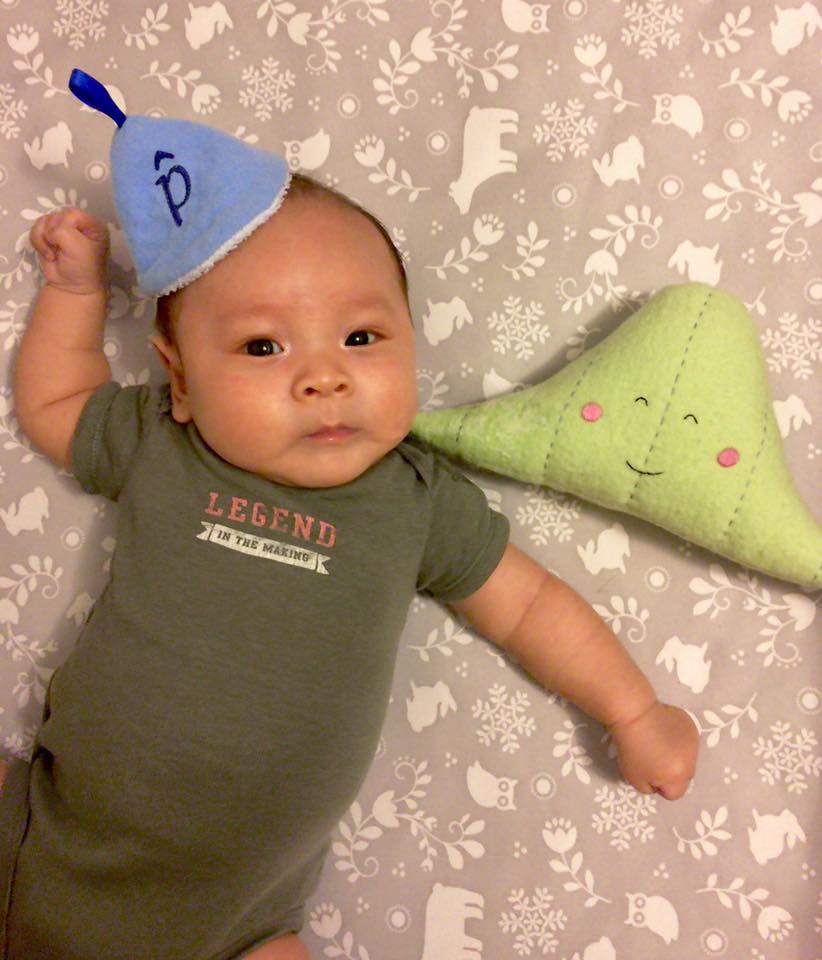 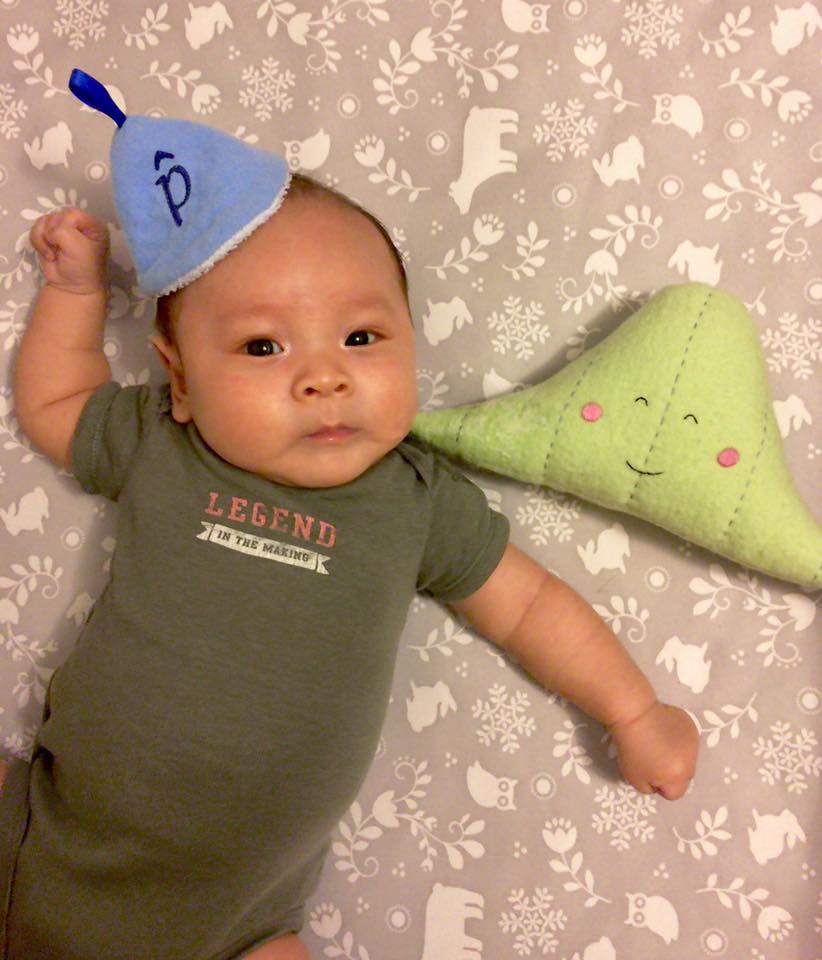 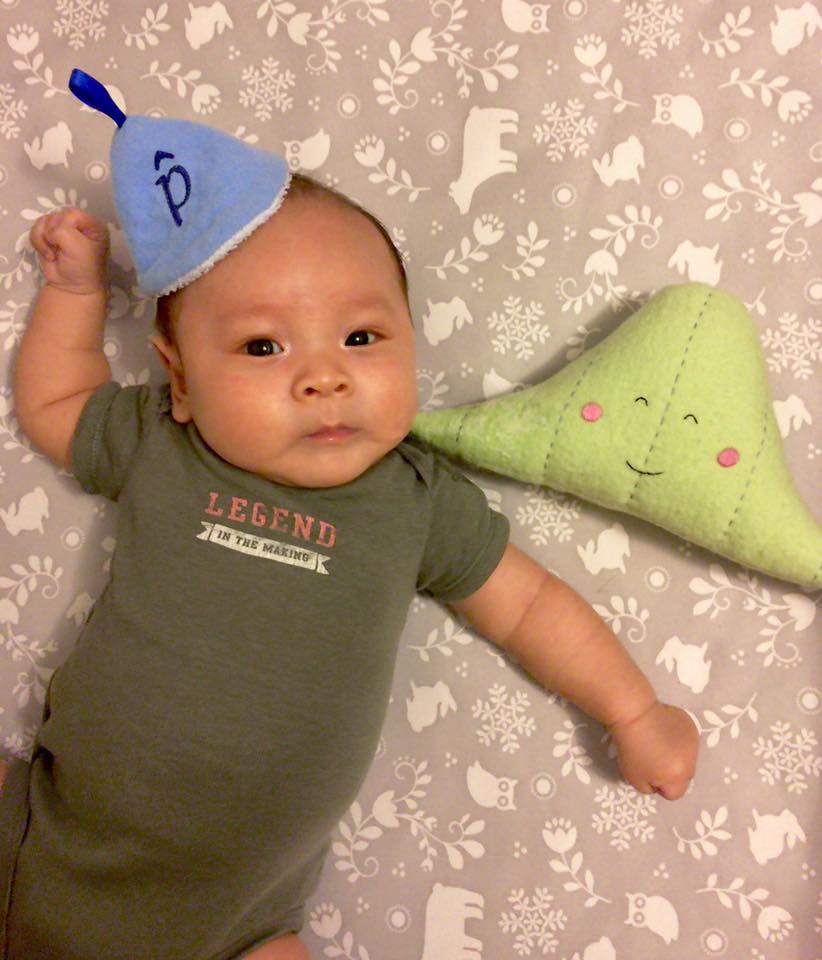 Coarse-to-fine Image Registration
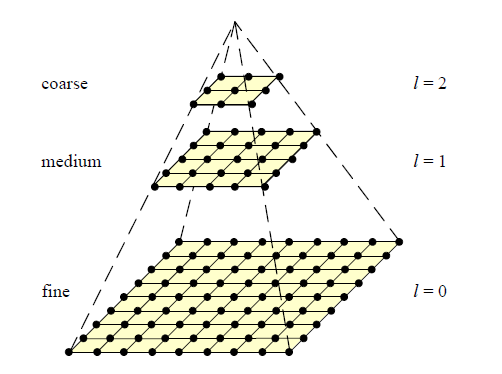 Compute Gaussian pyramid
Align with coarse pyramid
Successively align with finer pyramids
Search smaller range

Why is this faster?

Are we guaranteed to get the same result?
Applications: Pyramid Blending
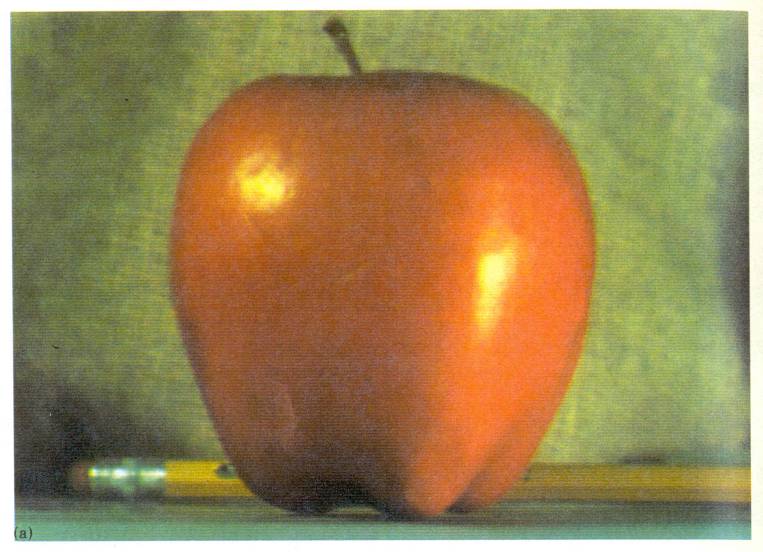 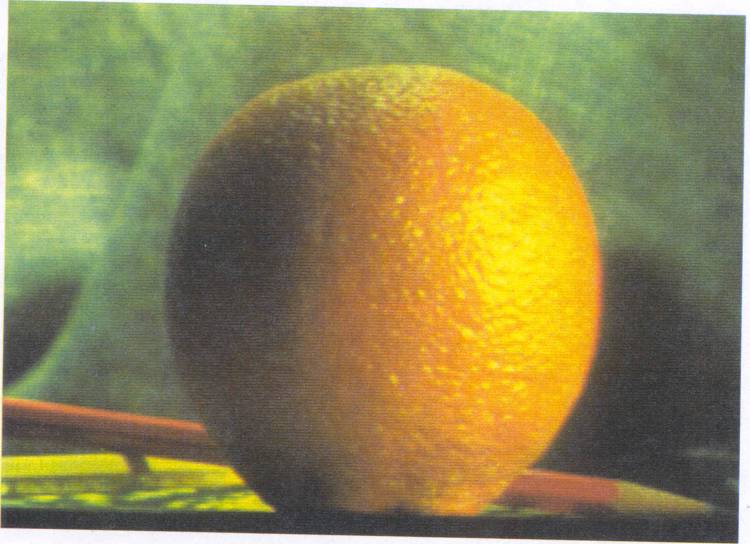 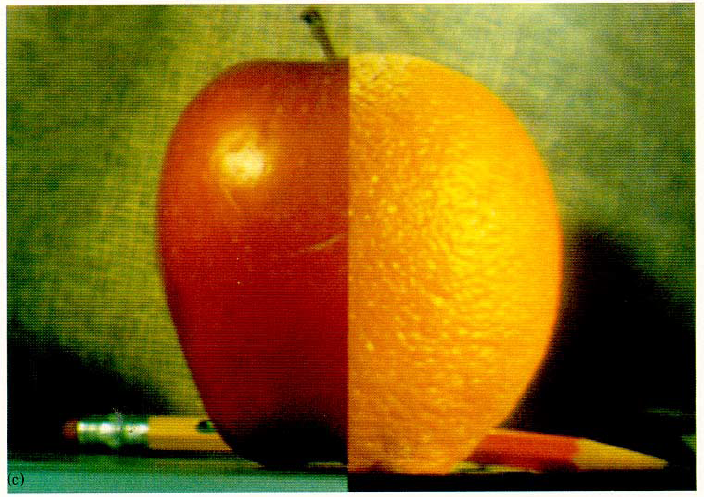 Applications: Pyramid Blending
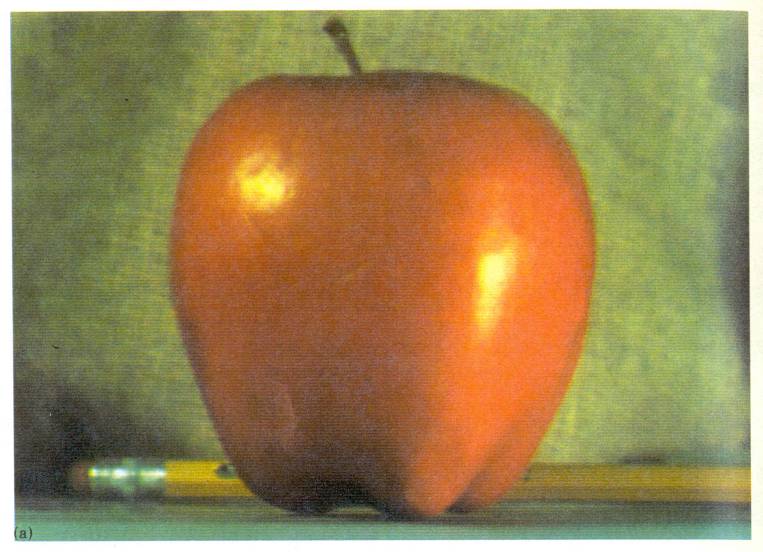 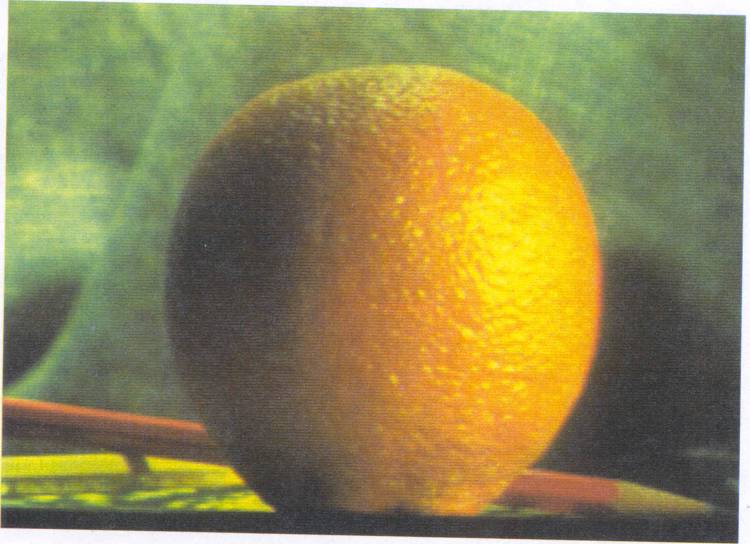 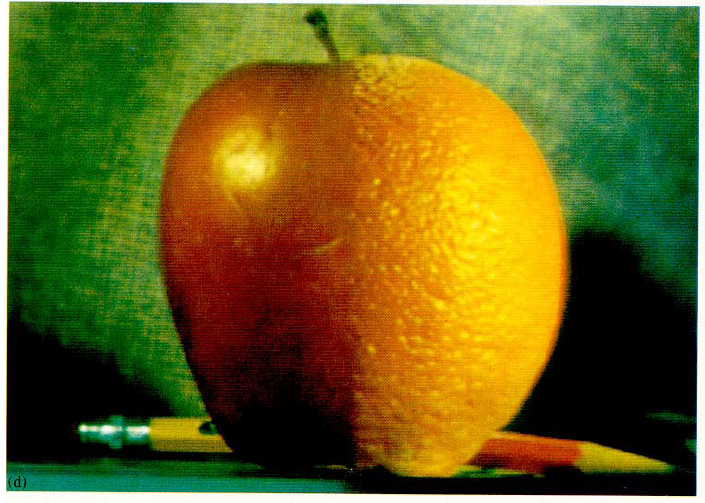 0
1
0
1
0
1
Pyramid Blending
At low frequencies, blend slowly
At high frequencies, blend quickly
Left pyramid
Right pyramid
blend
Image representation
Pixels: 
great for spatial resolution, poor access to frequency

Fourier transform: 
great for frequency, not for spatial info

Pyramids/filter banks: 
balance between spatial and frequency information
Compression
How is it that a 4MP image (12000KB) can be compressed to 400KB without a noticeable change?
Lossy Image Compression (JPEG)
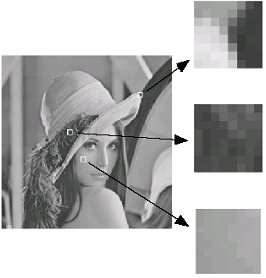 Block-based Discrete Cosine Transform (DCT)
Slides: Efros
Using DCT in JPEG
The first coefficient B(0,0) is the DC component, the average intensity
The top-left coeffs represent low frequencies, the bottom right – high frequencies
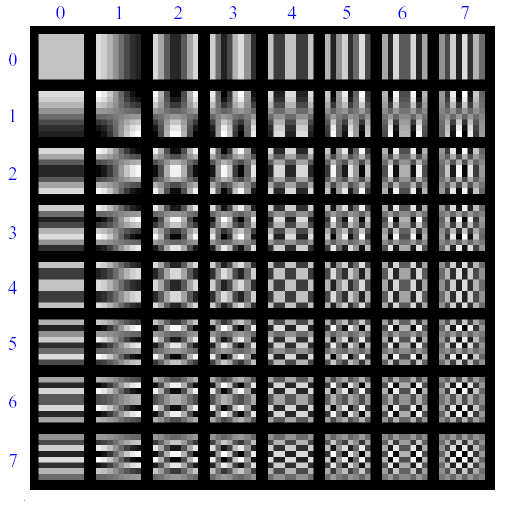 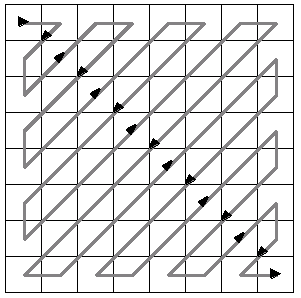 Image compression using DCT
Quantize 
More coarsely for high frequencies (which also tend to have smaller values)
Many quantized high frequency values will be zero
Encode
Can decode with inverse dct
Filter responses
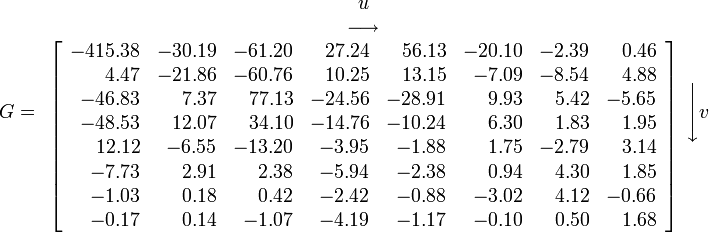 Quantization table
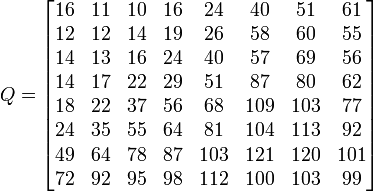 Quantized values
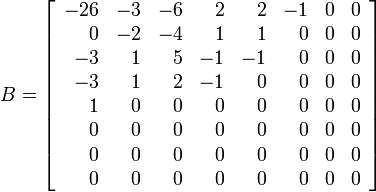 JPEG Compression Summary
Convert image to YCrCb
Subsample color by factor of 2
People have bad resolution for color
Split into blocks (8x8, typically), subtract 128
For each block
Compute DCT coefficients
Coarsely quantize
Many high frequency components will become zero
Encode (e.g., with Huffman coding)
http://en.wikipedia.org/wiki/YCbCr
http://en.wikipedia.org/wiki/JPEG
Lossless compression (PNG)
Predict that a pixel’s value based on its upper-left neighborhood
Store difference of predicted and actual value
Pkzip it (DEFLATE algorithm)
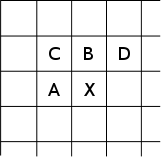 Three views of image filtering
Image filters in spatial domain
Filter is a mathematical operation on values of each patch
Smoothing, sharpening, measuring texture
Image filters in the frequency domain
Filtering is a way to modify the frequencies of images
Denoising, sampling, image compression
Templates and Image Pyramids
Filtering is a way to match a template to the image
Detection, coarse-to-fine registration
HW 1 – Hybrid Image
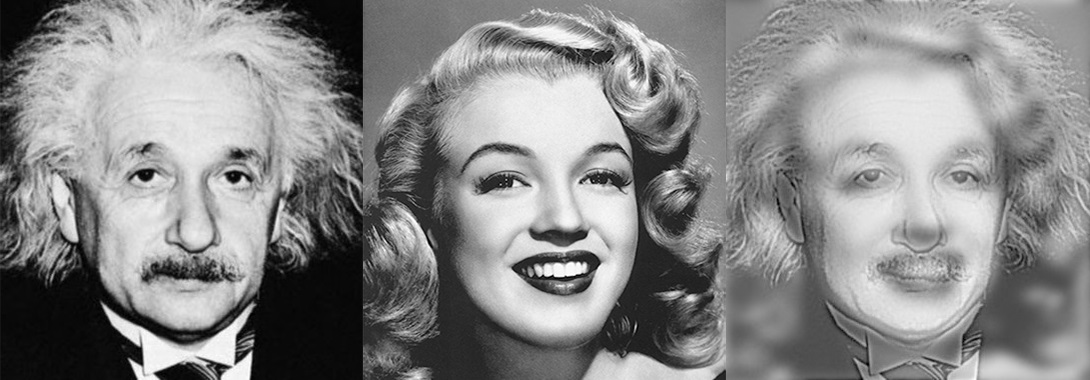 Hybrid image = 
Low-Freq( Image A ) + Hi-Freq( Image B )
HW 1 – Image Pyramid
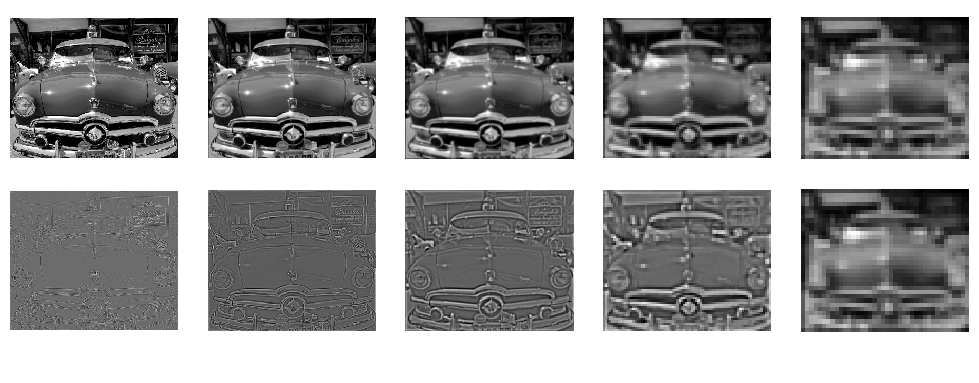 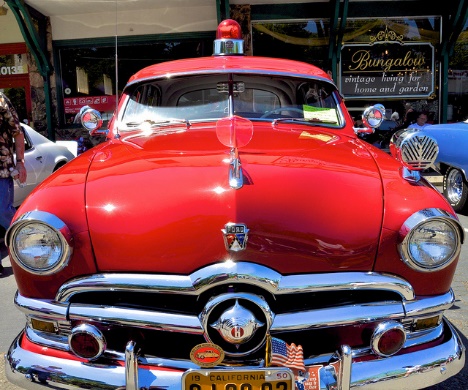 HW 1 – Edge Detection
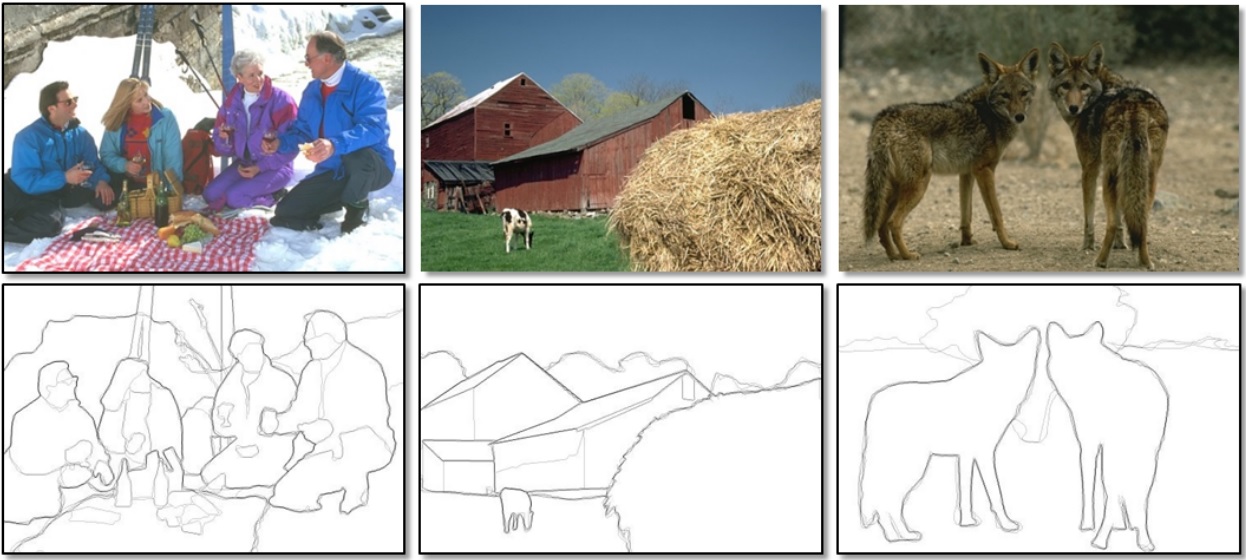 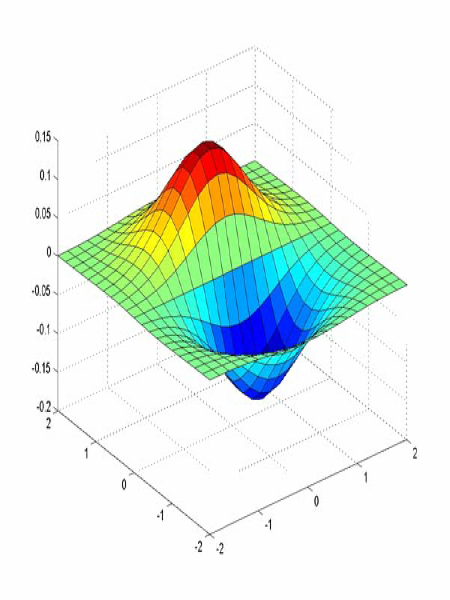 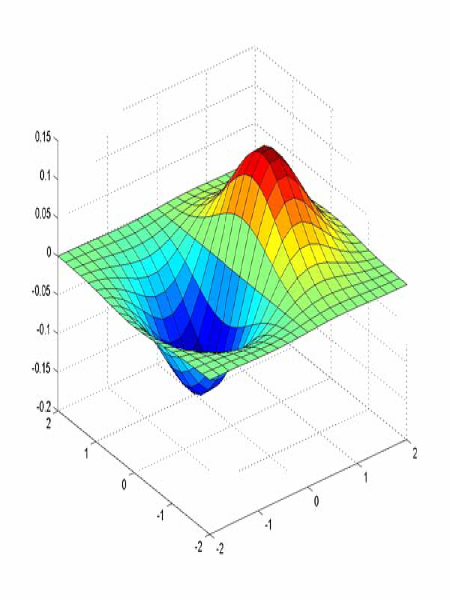 y-direction
x-direction
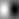 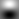 Derivative of Gaussian filters
Things to remember
Template matching (SSD or Normxcorr2)
SSD can be done with linear filters, is sensitive to overall intensity
Gaussian pyramid
Coarse-to-fine search, multi-scale detection
Laplacian pyramid
More compact image representation
Can be used for compositing in graphics
Compression
In JPEG, coarsely quantize high frequencies
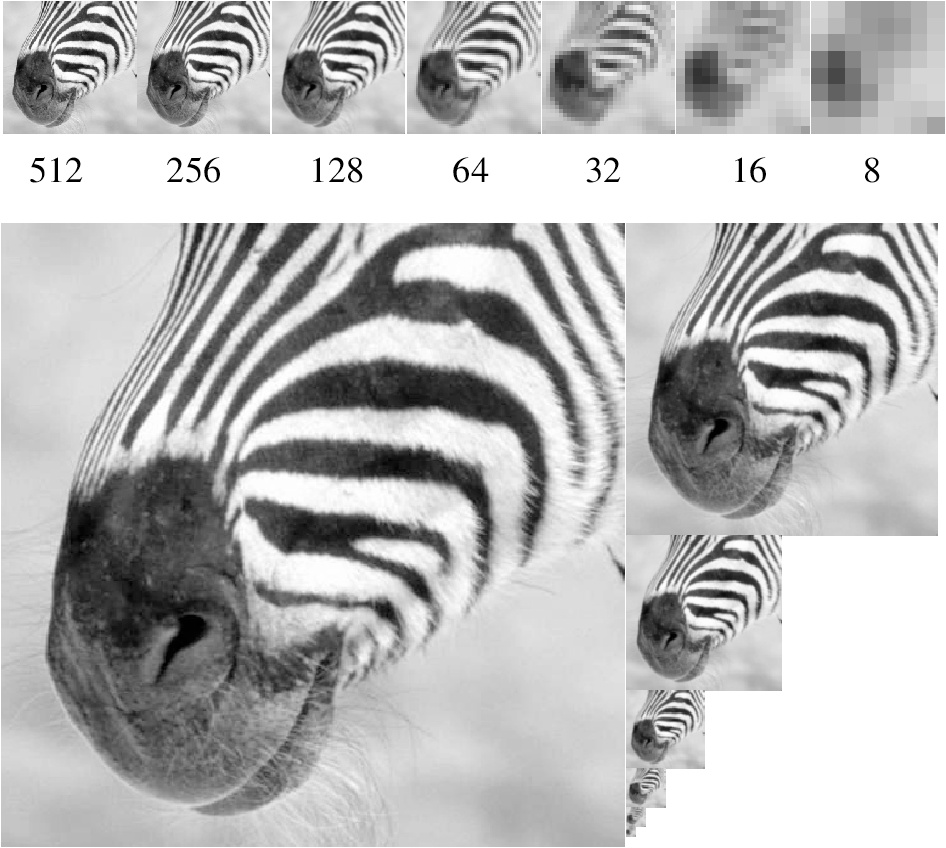 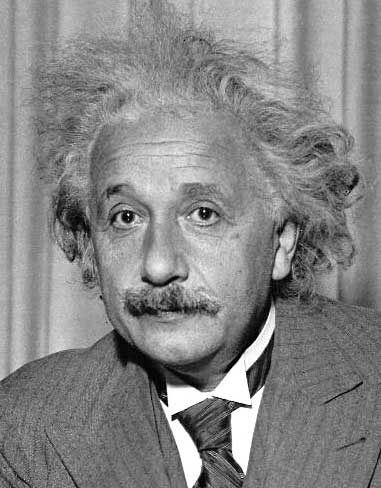 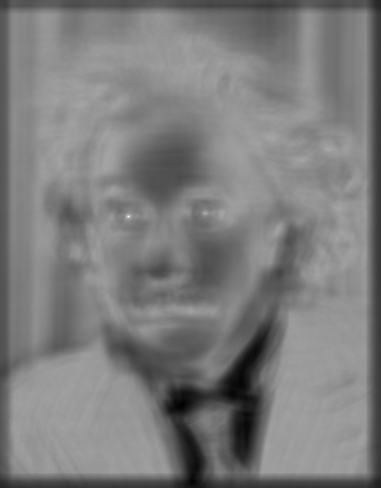 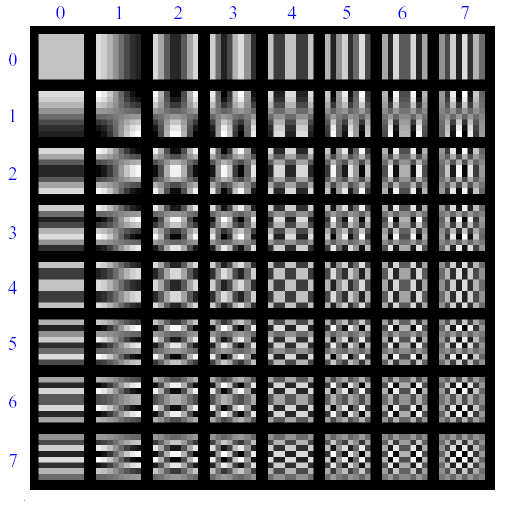 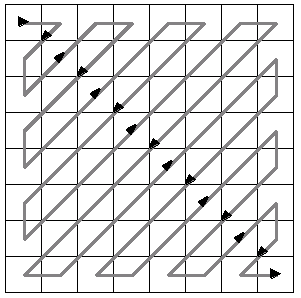 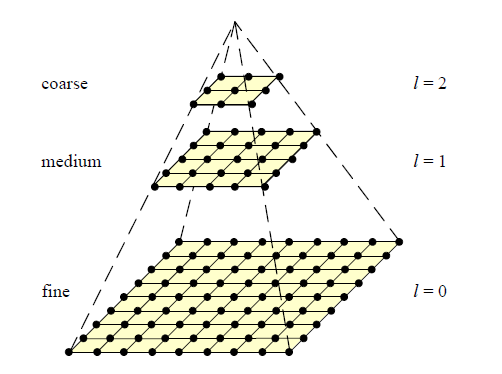 Thank you
See you this Thursday

Next class:
Edge detection